Figure 1.  Cytokinesis defects in flathead mutants are prevalent in neuronal but not glial cell types. Examples of ...
Cereb Cortex, Volume 13, Issue 6, June 2003, Pages 588–591, https://doi.org/10.1093/cercor/13.6.588
The content of this slide may be subject to copyright: please see the slide notes for details.
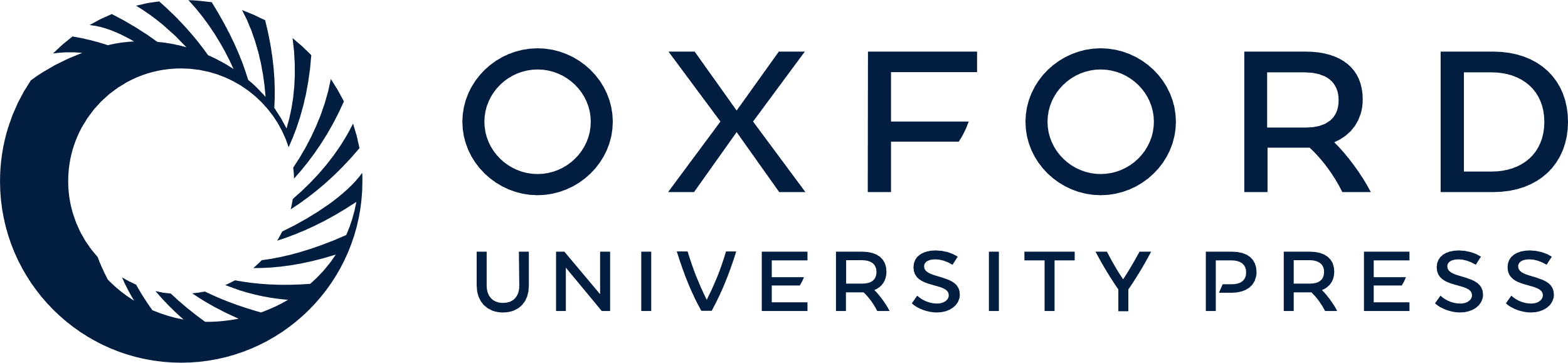 [Speaker Notes: Figure 1.  Cytokinesis defects in flathead mutants are prevalent in neuronal but not glial cell types. Examples of binucleate neurons labeled with GABA antibodies (A) or an antibody to pyramidal cells anti-Pyr (swant) (B) present in the neocortex of flathead mutants. In contrast, markers for glial cell types GFAP (C) and NG2 (D) show that very few, if any, cells are binucleate in flathead mutants. Calculating the percentage of binucleate cells (E) that are positive for different neuronal and glial markers indicates that while ∼50% of cells that label with neuronal markers in the flathead mutant are binucleate, only a small percentage of GFAP+ cells (3%) are binucleate and no NG2+ cells are binucleate in mutants. These results indicate that citron kinase function is specific for cell divisions that produce neurons.


Unless provided in the caption above, the following copyright applies to the content of this slide: © Oxford University Press]